Equazione  della retta tangente al grafico di una funzione derivabile
1
Stefano Volpe, 2022
Pendenza della tangente e derivata
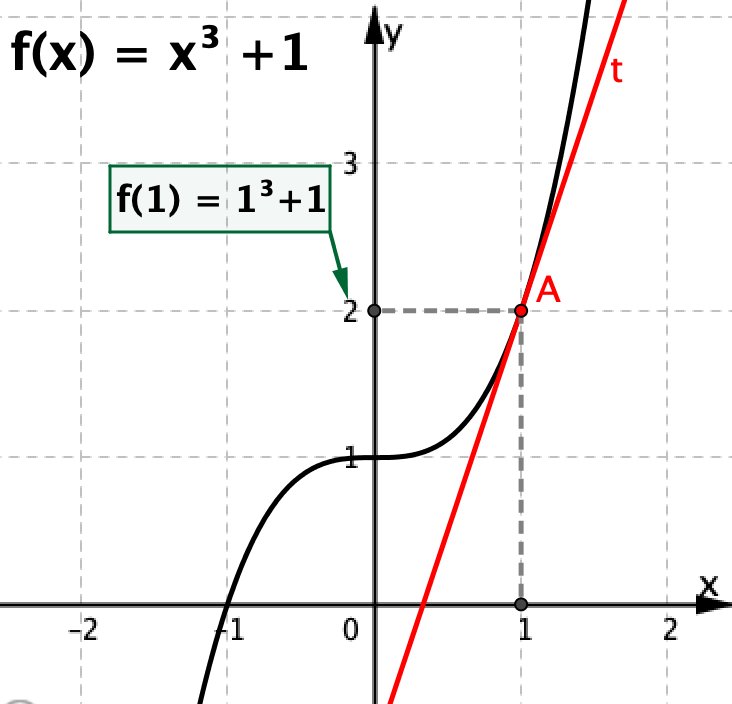 Fisso l’attenzione su un punto, ad esempio A(1, 2)
So calcolare la pendenza mt della tangente t in A:
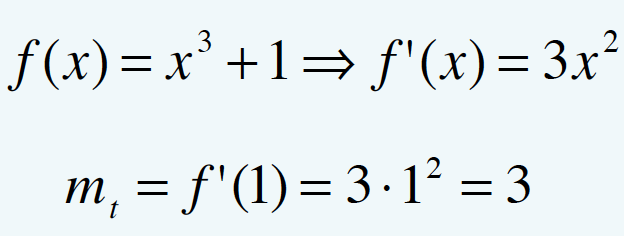 mt = 3
Come trovo l’equazione della tangente?
2
Stefano Volpe, 2022
Equazione della retta tangente
La retta che ‘gira’ attorno ad A(1; 2) ha equazione:
      y – 2 = m(x – 1)
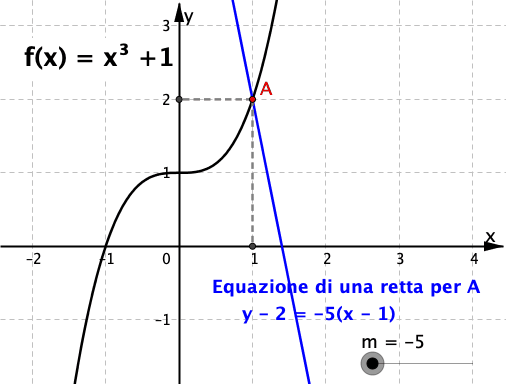 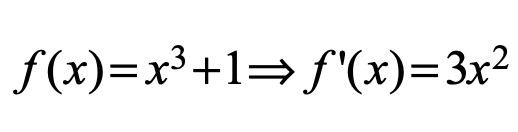 Per scegliere la tangente, debbo fissare la pendenza 
        mt = f’(1) = 3
L’equazione della tangente è
       y – 2 = 3(x – 1)
Stefano Volpe, 2022
3
Equazione della retta tangenteRifletto sull’esempio
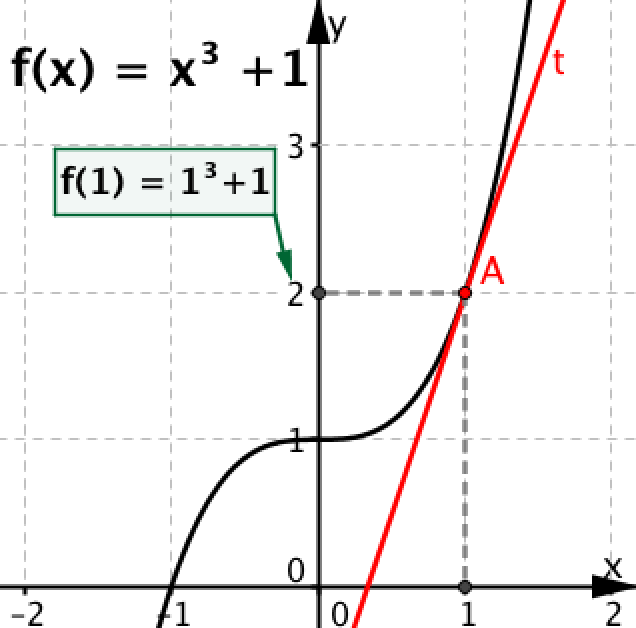 Stefano Volpe, 2022
4
Equazione della retta tangenteScrivo la formula generale
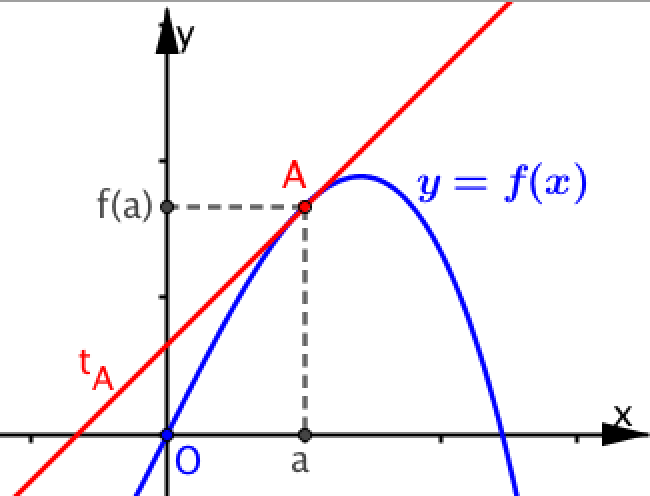 A punto della curva con:
ascissa a;
ordinata f(a).
La retta tangente ha equazione
     y – f(a) = f’(a) (x – a)
Retta tangente alla curva in A
Grafico di una funzione y = f(x)
Stefano Volpe, 2022
5
Formula generale: significato dei simboli
Equazione della retta tangente nel punto  A
y e x variabili
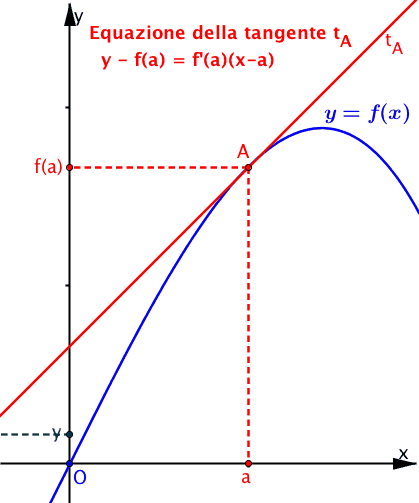 y – f(a) = f’(a) (x – a)
a costante
Al posto di a posso scrivere altre lettere, ad esempio:
           b, c, d, xA , x0
Ma non posso scrivere x.
Stefano Volpe, 2022
6
Formula generale. Due condizioni importanti
Equazione della tangente a una curva nel punto  A
y – f(a) = f’(a) (x – a)
La curva deve essere il grafico di una funzione y = f(x).
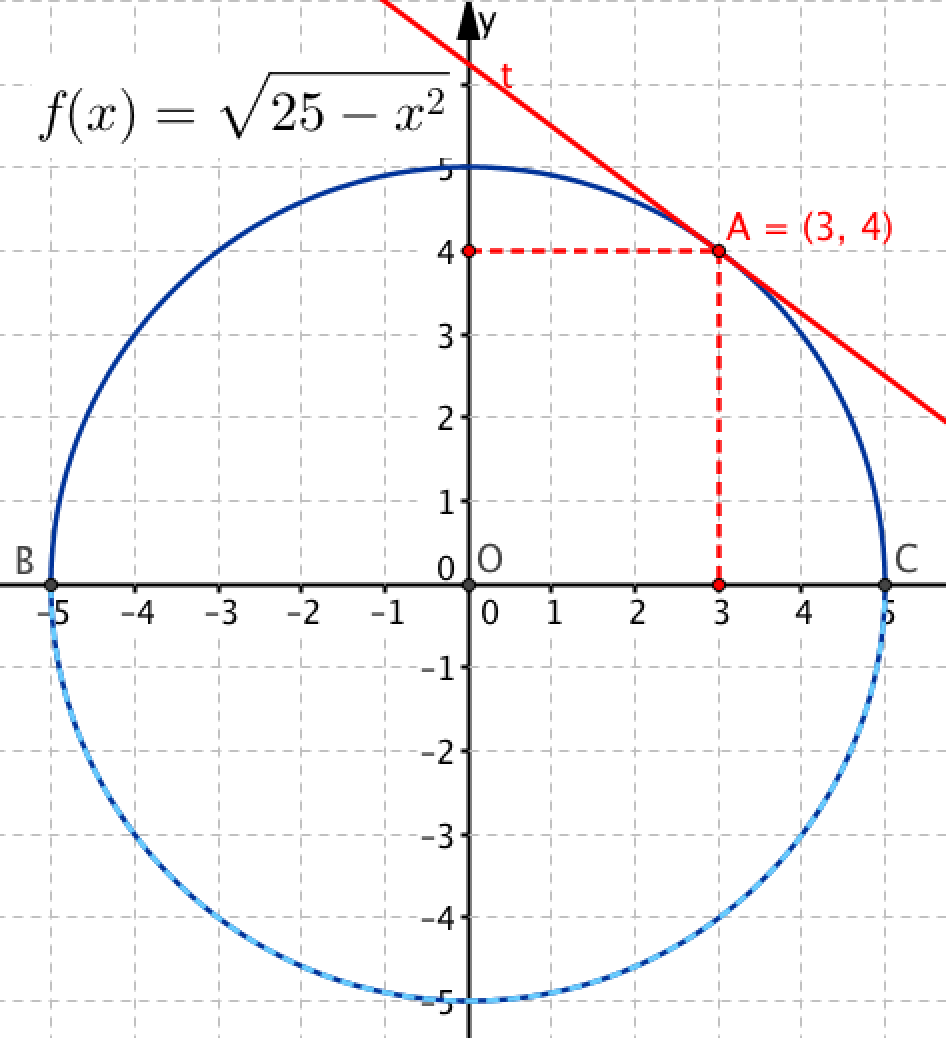 ESEMPIO
Circonferenza  x2 + y2 = 52
NON è il grafico di una funzione.

Per applicare la formula trovo la funzione che descrive la semicirconferenza BAC.
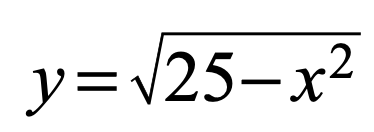 Stefano Volpe, 2022
7
Formula generale. Due condizioni importanti
Equazione della tangente a una curva nel punto  A
y – f(a) = f’(a) (x – a)
2. La funzione deve essere derivabile nel punto A.
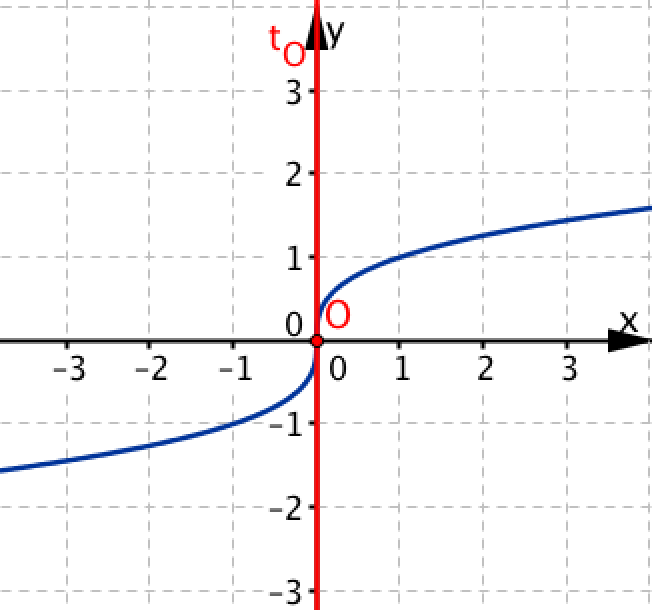 ESEMPIO


NON è derivabile in O(0; 0).
Per trovare l’equazione di tO NON posso applicare la formula generale perché non posso calcolare f’(0).
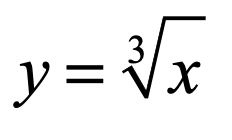 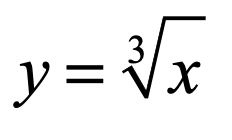 Stefano Volpe, 2022
8
Attività
Completa la scheda di lavoro per risolvere vari problemi che richiedono di scrivere l’equazione della tangente ad una curva
Stefano Volpe, 2022
9
Risultati ottenuti
Stefano Volpe, 2022
10
Problema 1
Quesito a
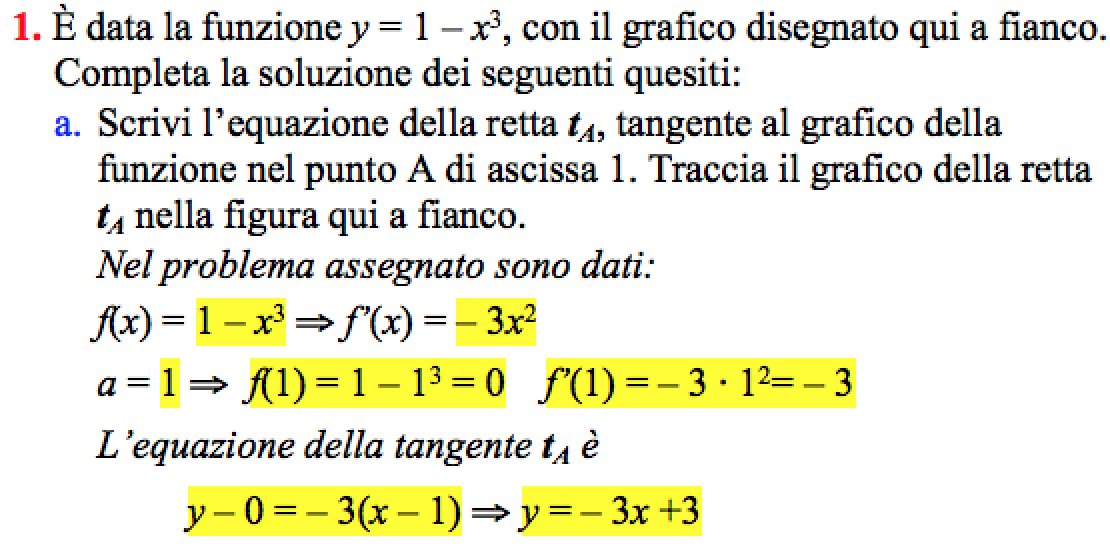 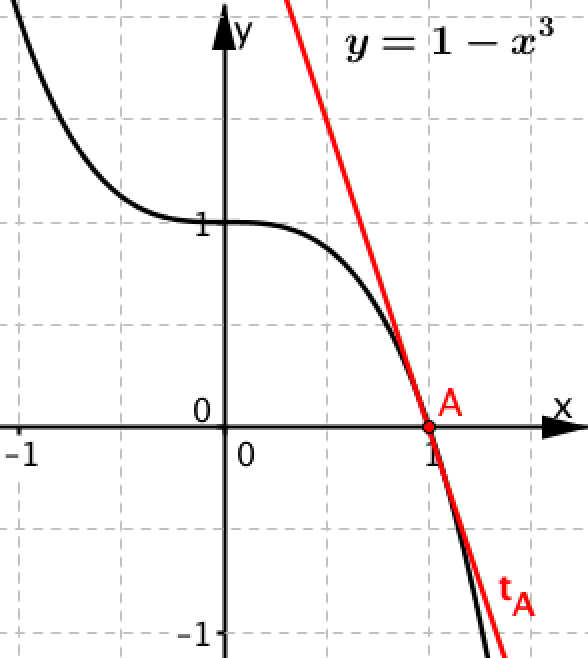 Stefano Volpe, 2022
11
Problema 1
Quesito b
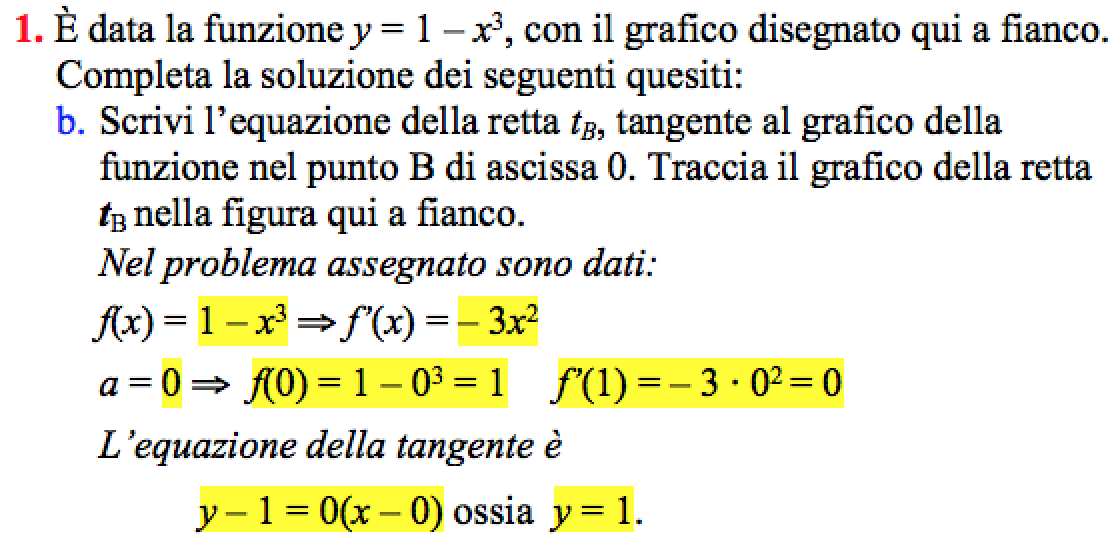 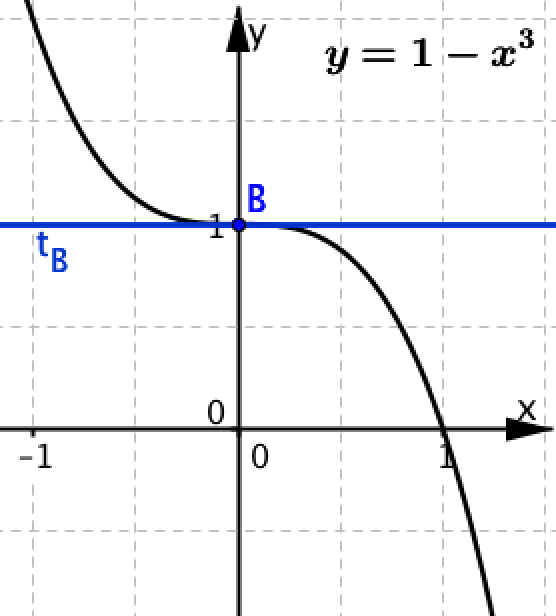 tB è parallela all’asse delle x e passa per B(0; 1); posso scrivere direttamente l’equazione y = 1.
Applicare la formula generale è un procedimento corretto, ma più lungo.
Stefano Volpe, 2022
12
Problema 2
Quesito a
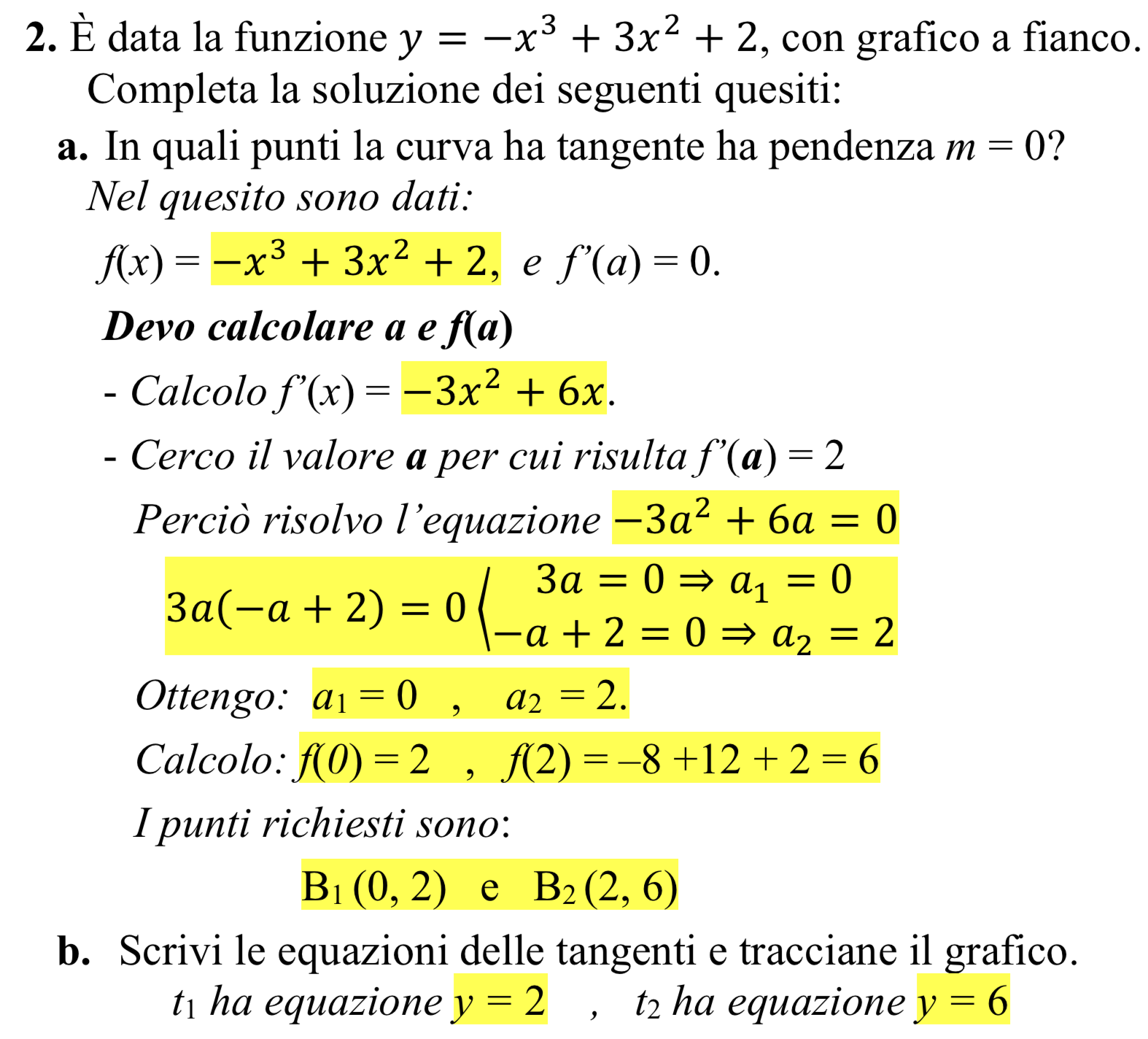 L’ascissa a del punto di contatto ora è incognita
13
Stefano Volpe, 2022
Problema 2
Quesiti a , b
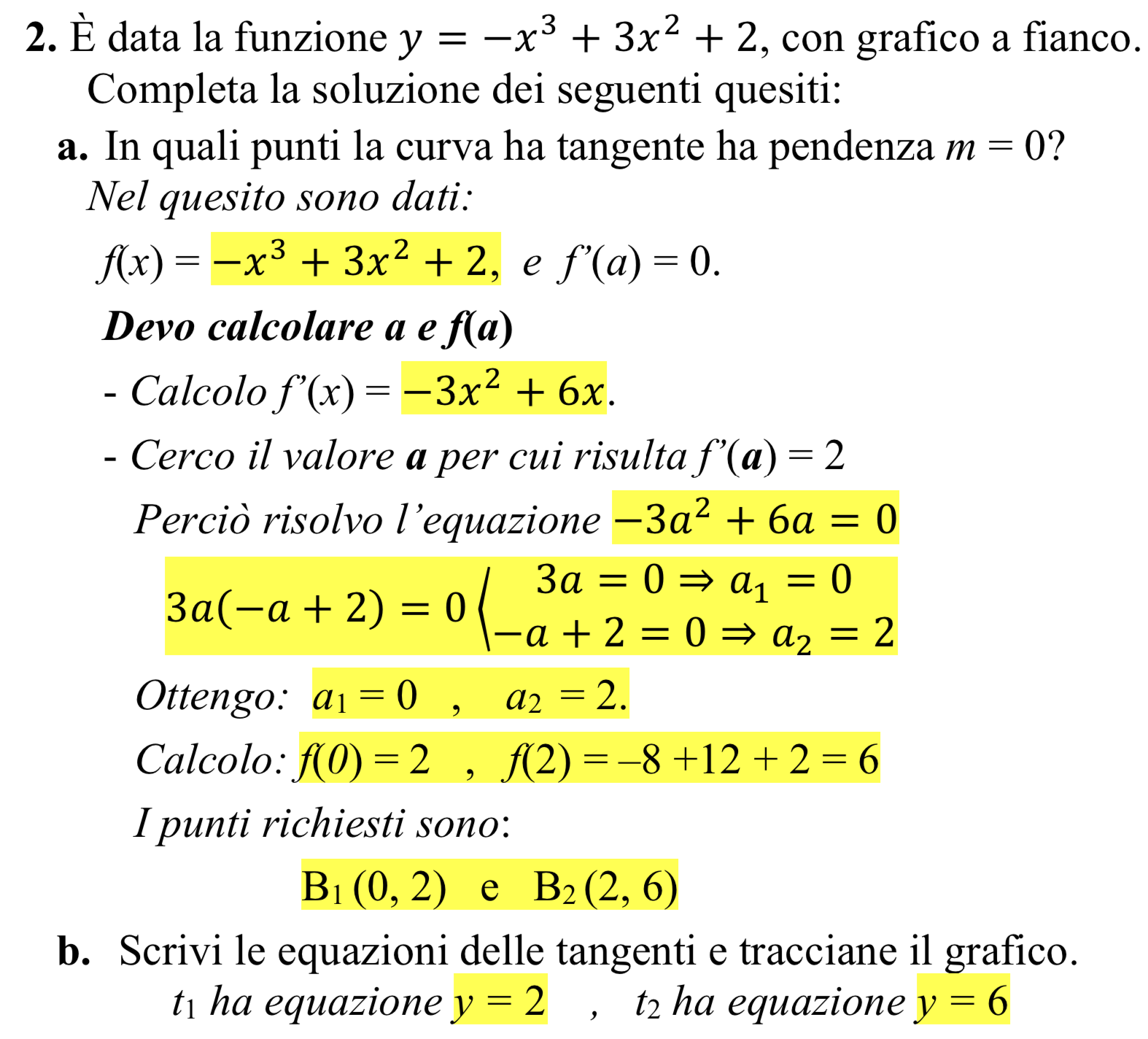 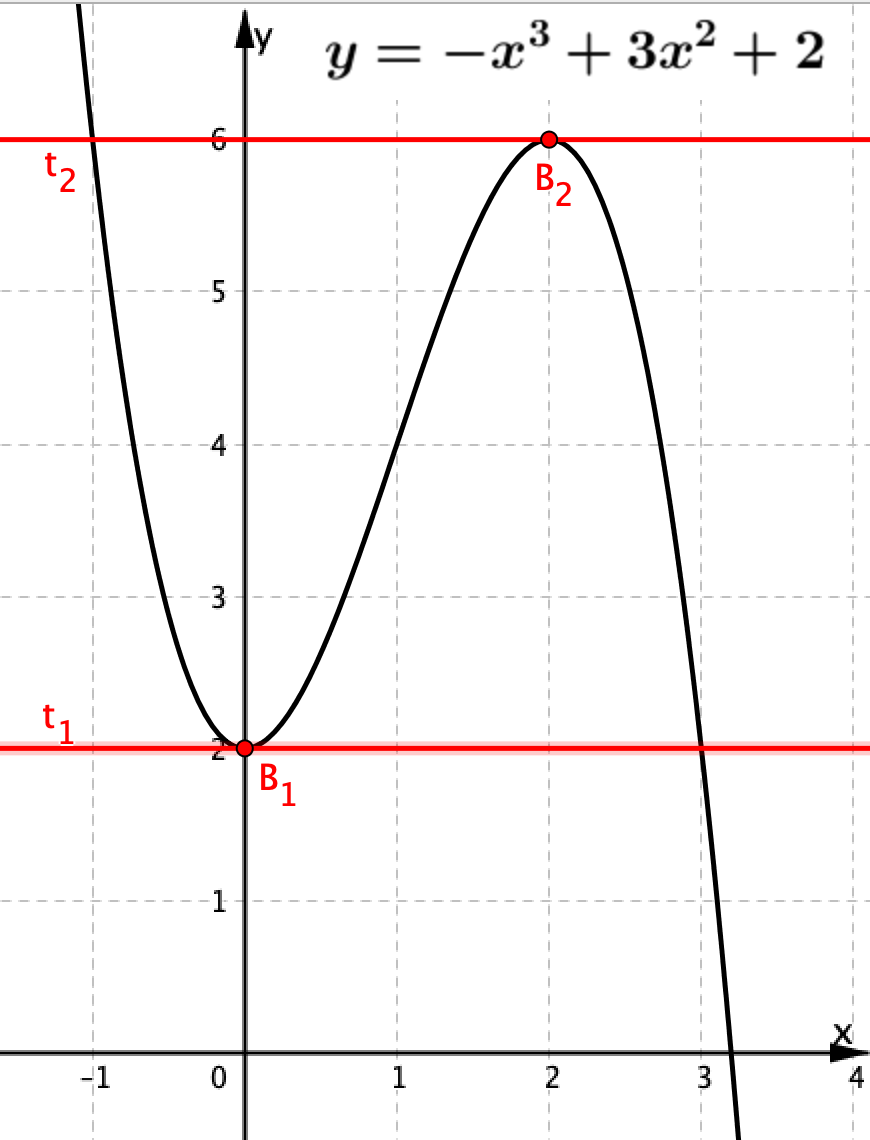 14
Stefano Volpe, 2022
Problema 2
Quesito c
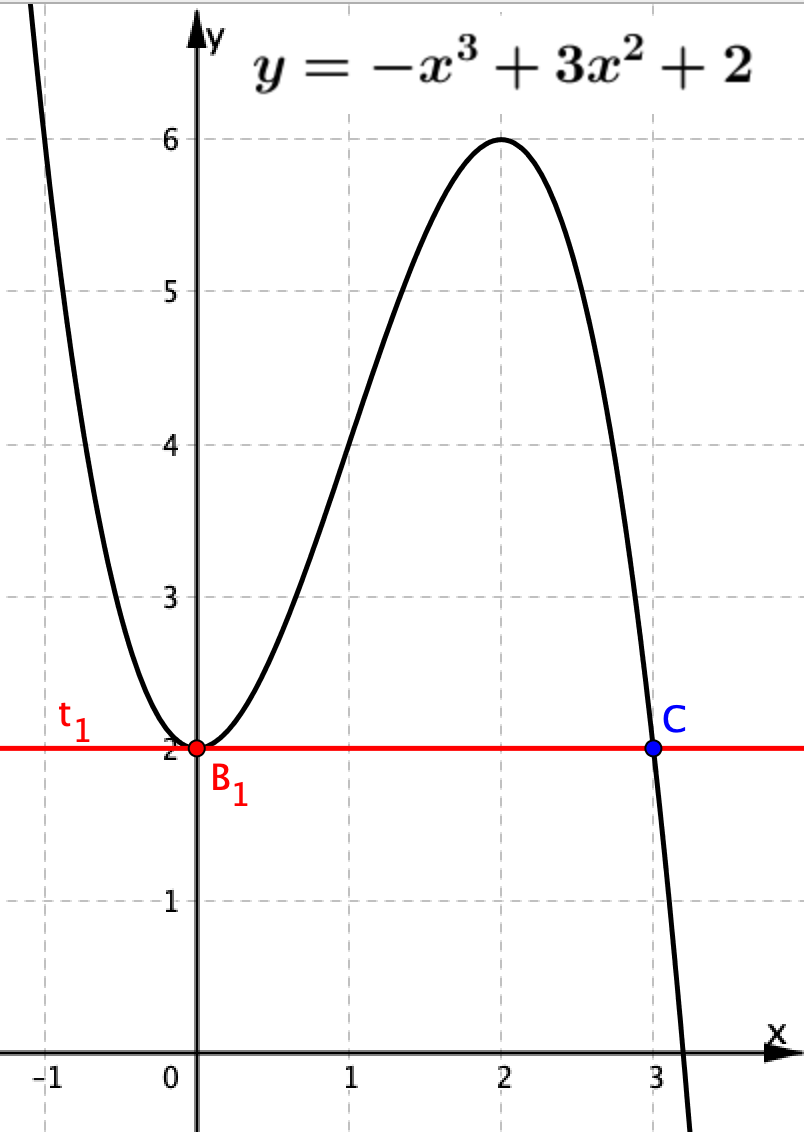 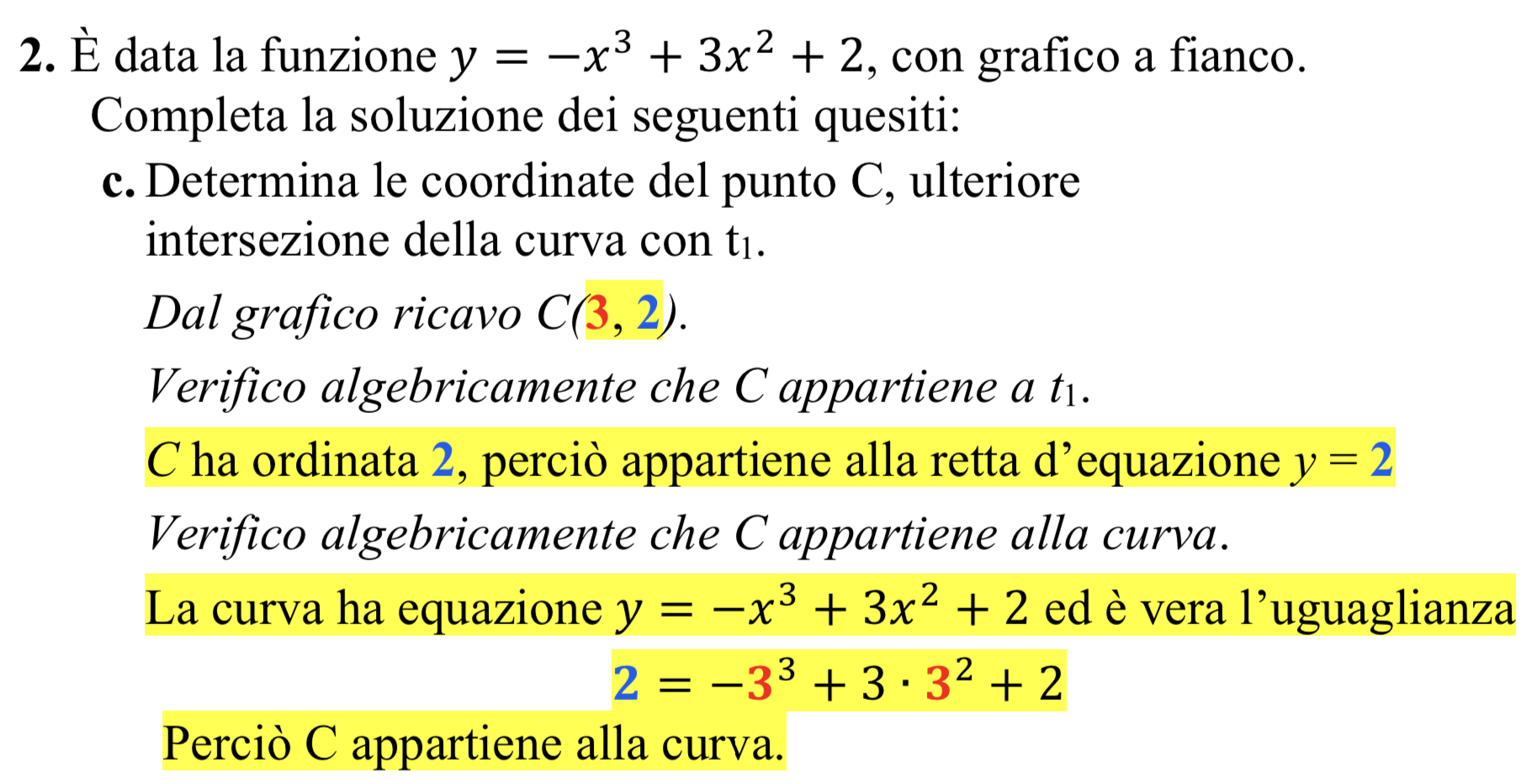 15
Stefano Volpe, 2022